Conférence débat Rotary Paris ConcordeIntelligence Artificielle
19 Mai 2022
LE ROTARY CLUB PARIS CONCORDE – Concordia omnium hominum
Plan
Intro – Géraud-Loup
L’historique : Tous: durée 10 à 15 mn
Les différents moteurs d’intelligence artificielle par Géraud Loup : 10 à 15 mn
Les usages domestiques existant de l’IA : Tous : 20mn
Les usages professionnels : si temps disponible
2
LE ROTARY CLUB PARIS CONCORDE – Concordia omnium hominum
Ark Invest : 5 plateformes
3
LE ROTARY CLUB PARIS CONCORDE – Concordia omnium hominum
1. HISTORIQUE
L’inventeur (ou les) du mot intelligence artificielle. Jean-Paul : 4 ou 5 extraits de Wikipédia envoyés par Jean-Paul
L’expérience de Robert
Les systèmes expert par Jean
Les ordinateur de 5ème génération japonais par Jean-Marie
4
LE ROTARY CLUB PARIS CONCORDE – Concordia omnium hominum
1.1.1 Inventeur du mot IA: JPR
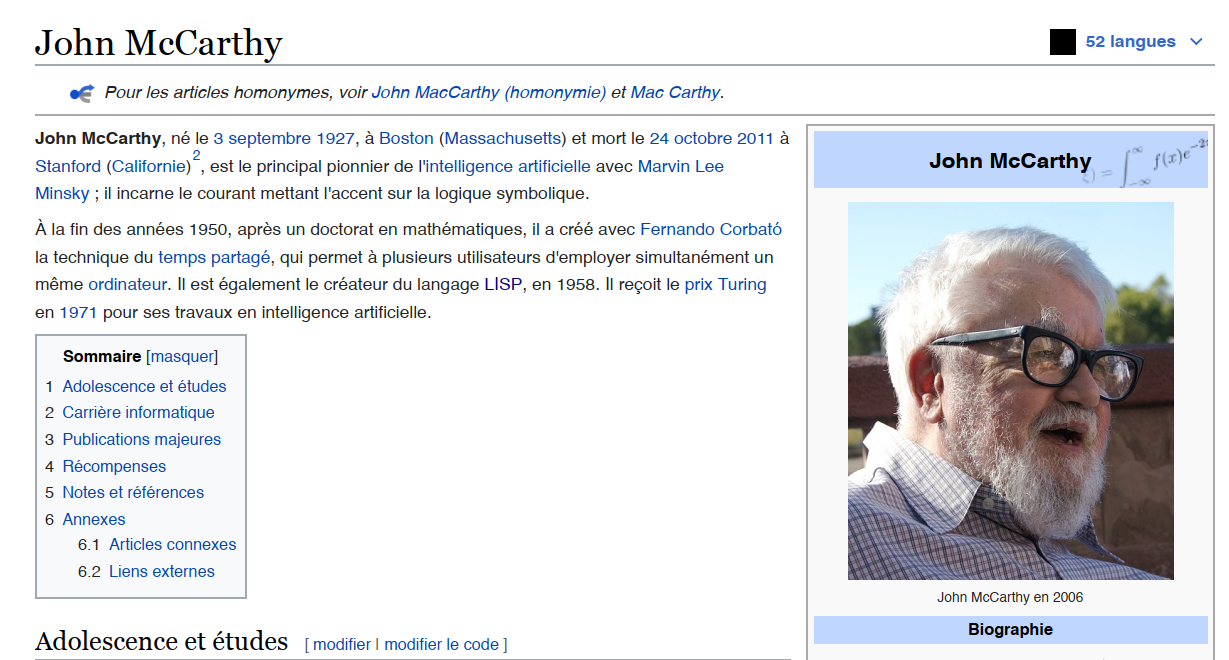 5
LE ROTARY CLUB PARIS CONCORDE – Concordia omnium hominum
1.1.2. Définition IA
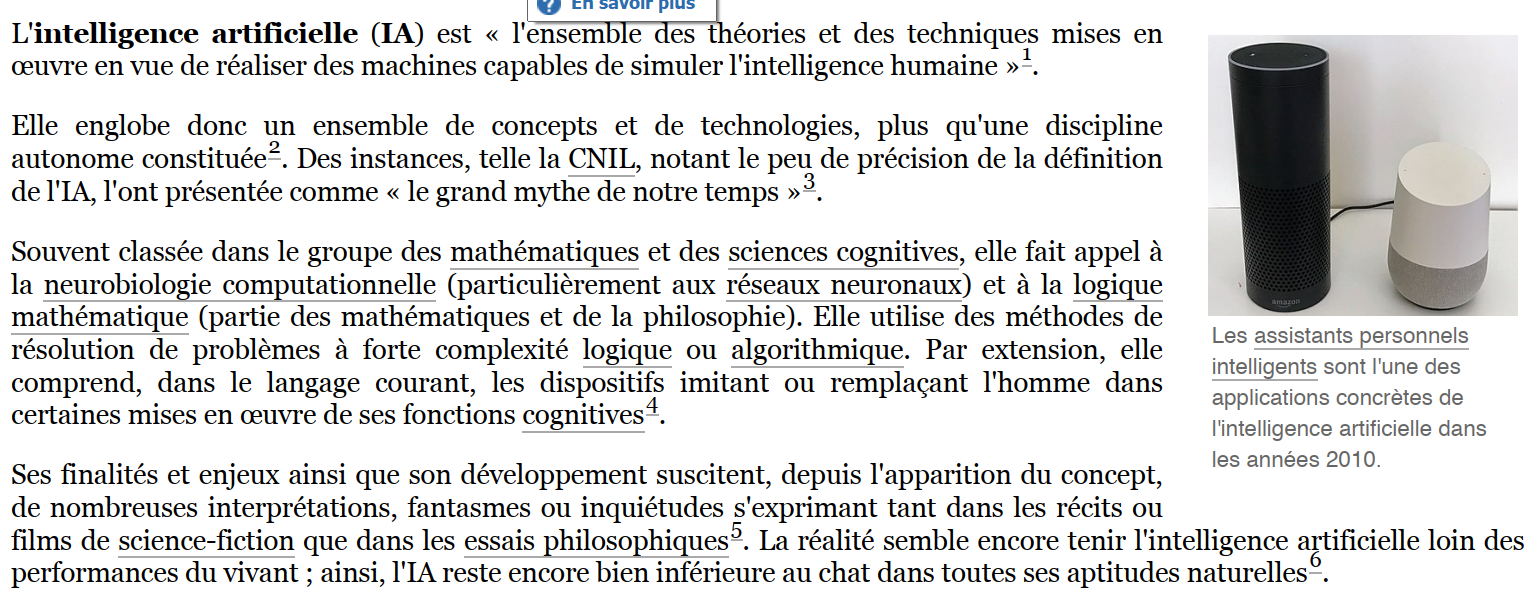 6
LE ROTARY CLUB PARIS CONCORDE – Concordia omnium hominum
1.1.3. IA en 1960 par John McCarthy
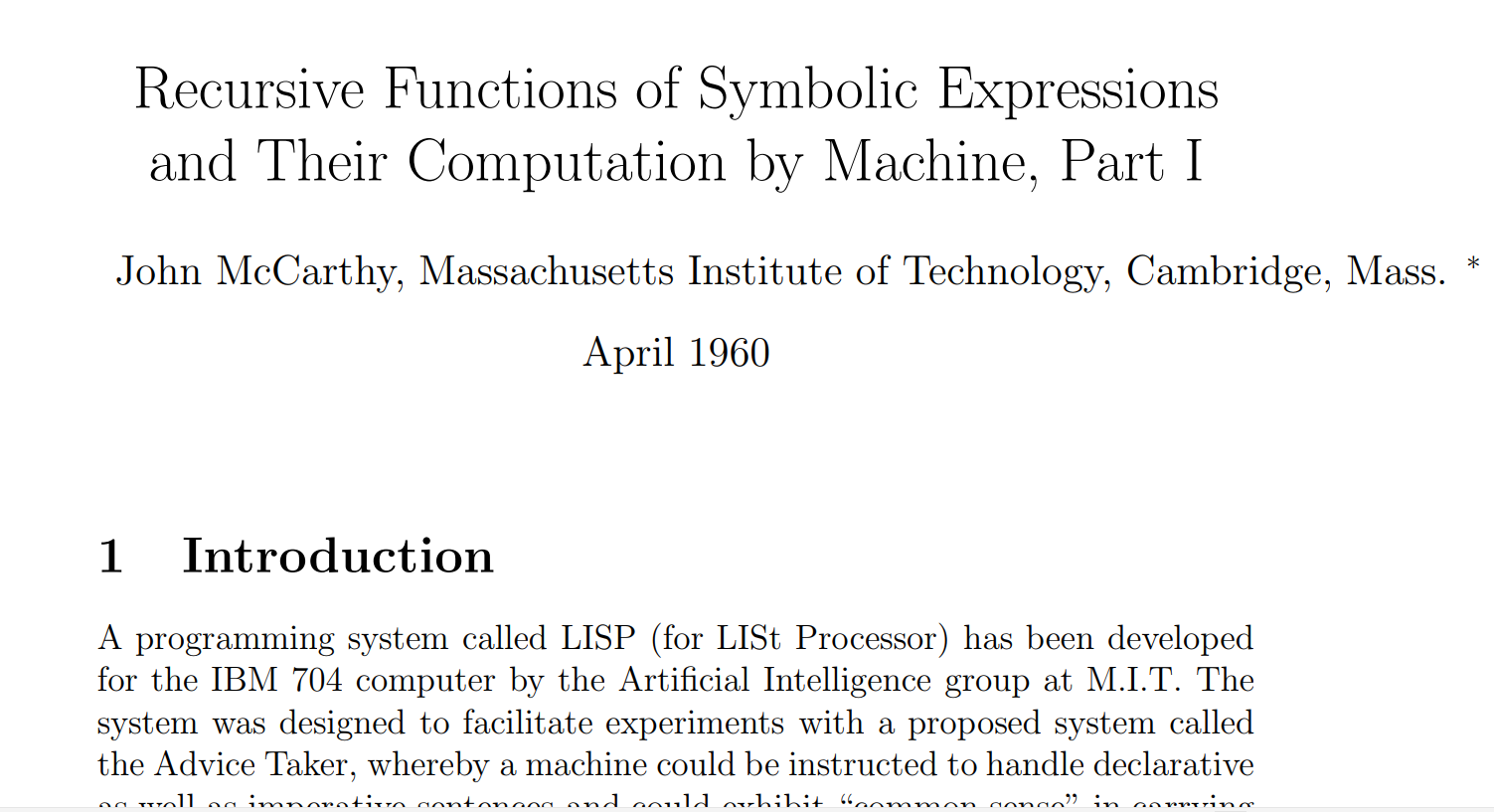 7
LE ROTARY CLUB PARIS CONCORDE – Concordia omnium hominum
1.1.4 Niklaus Wirth
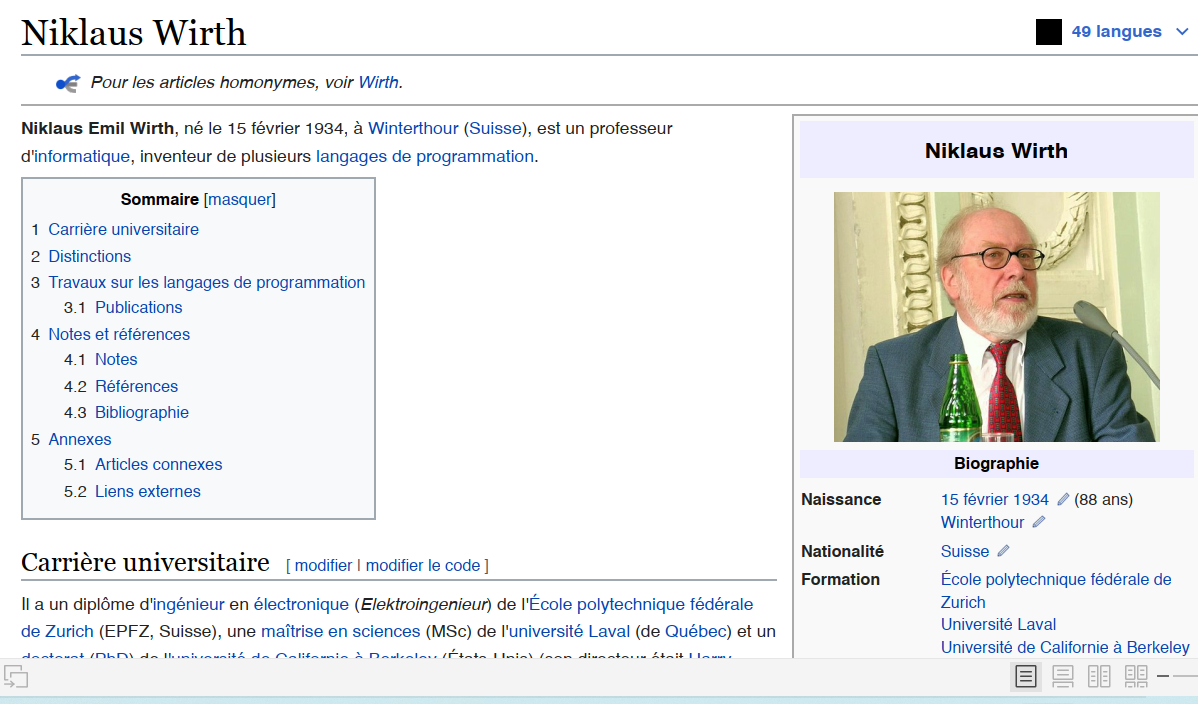 8
LE ROTARY CLUB PARIS CONCORDE – Concordia omnium hominum
1.1.5 LISP
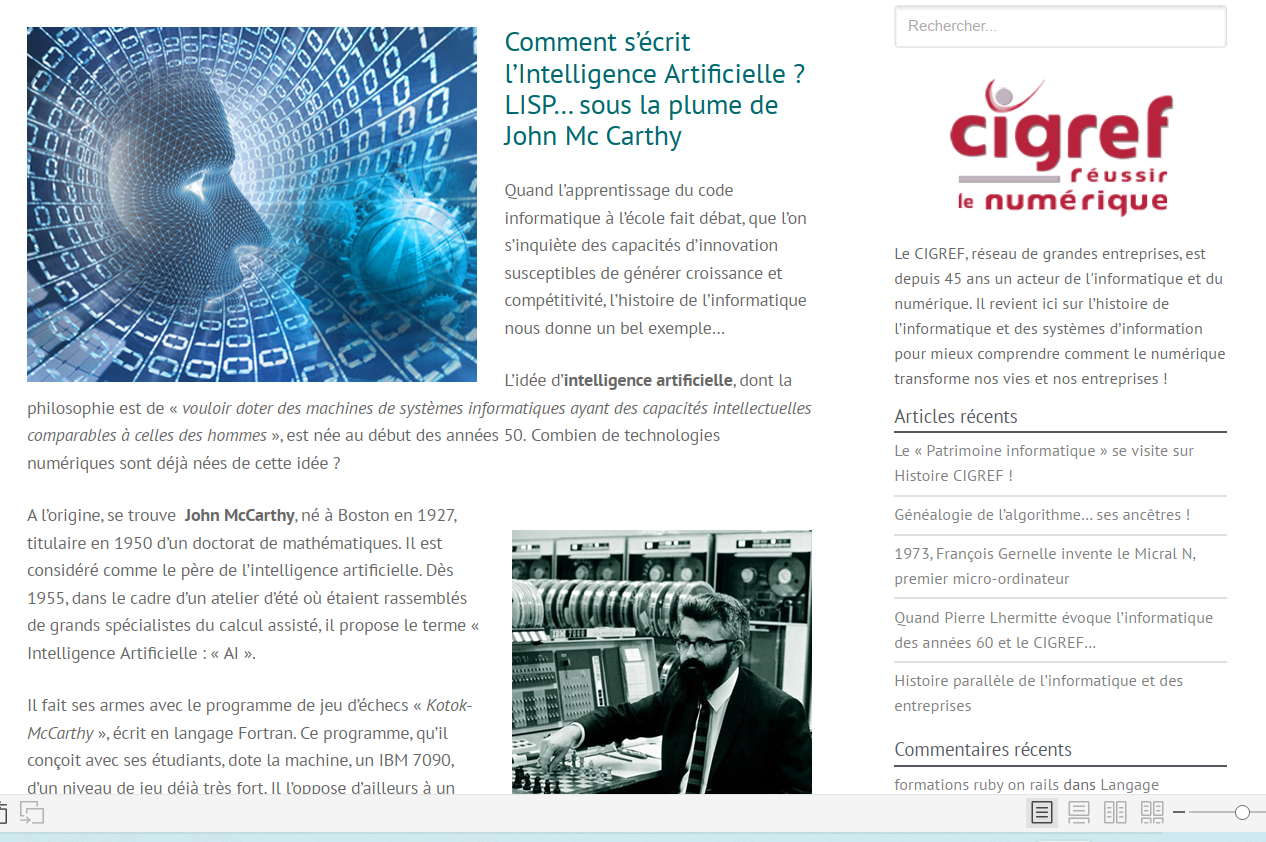 9
LE ROTARY CLUB PARIS CONCORDE – Concordia omnium hominum
1.2. Expérience Robert
10
LE ROTARY CLUB PARIS CONCORDE – Concordia omnium hominum
1.3.1 Système Expert : Jean
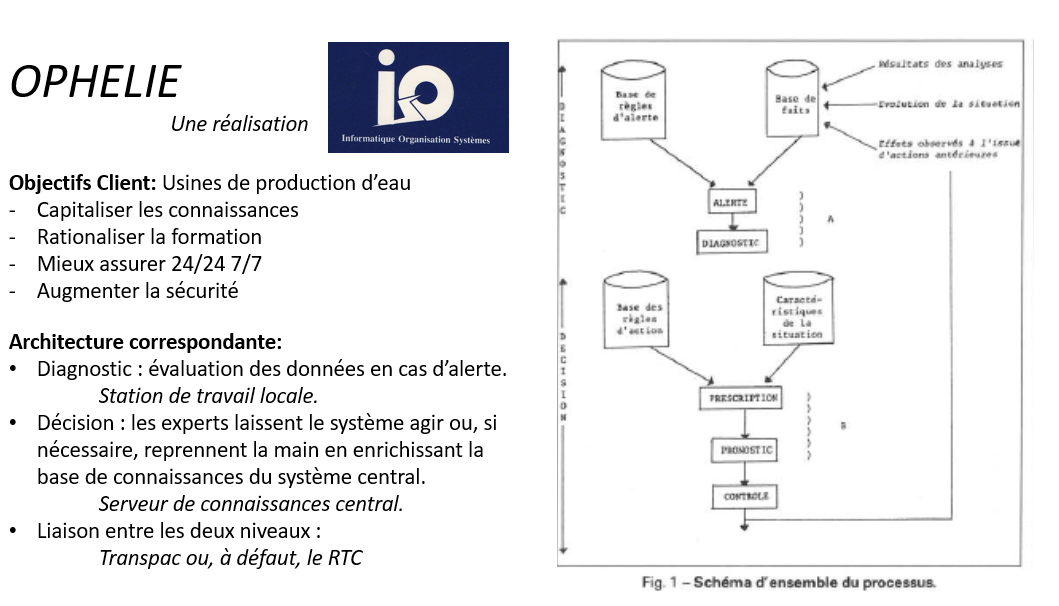 11
LE ROTARY CLUB PARIS CONCORDE – Concordia omnium hominum
1.3.2 Caractéristiques
Structure de données sous forme de frames (représentation « objets », cf. Intellicorp Stanford)
Manipulation à la fois de calculs et concepts
Prise en compte de l’incertitude sur les faits et sur les règles
La recherche déductive intègre une notion d’objectif
1985 prototype, écrit en APL : 
nourrir la base de connaissances initiale
Structurer faits et règles issus d’informations approximatives ou incertaines
A compter de 1987 : Version opérationnelle V1 (APL et Langage C).   Usine d’Itteville (Essonne) du groupe Compagnie Générale des Eaux.
Résistance des professionnels.
12
LE ROTARY CLUB PARIS CONCORDE – Concordia omnium hominum
1.3.3  Interface utilisateur
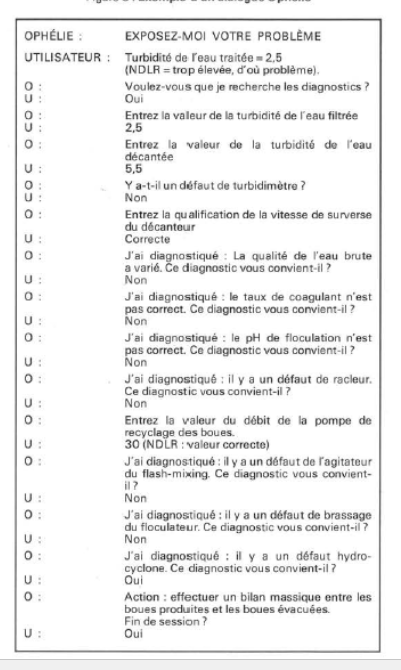 13
LE ROTARY CLUB PARIS CONCORDE – Concordia omnium hominum
1.4. Ordinateur 5éme génération: JMC
Années 1980
Le Japon
Ordinateur de 5ème génération
L’échec
14
LE ROTARY CLUB PARIS CONCORDE – Concordia omnium hominum
2. Différents moteurs d’intelligence artificielle
Ces « moteurs » ou techniques sont des évolutions et peuvent être utilisés conjointement
Machine Learning
Deep Learning
Les réseaux neuronaux
15
LE ROTARY CLUB PARIS CONCORDE – Concordia omnium hominum
AI, Machine Learning & Deep Learning
[Speaker Notes: Less than a decade after breaking the Nazi encryption machine Enigma and helping the Allied Forces win World War II, mathematician Alan Turing changed history a second time with a simple question: "Can machines think?" Turing's paper "Computing Machinery and Intelligence" (1950), and it's subsequent Turing Test, established the fundamental goal and vision of artificial intelligence.]
Machine Learning & Deep Learning
Machine Learning
Machine Learning
Neural Networks
https://www.youtube.com/watch?v=rEDzUT3ymw4
[Speaker Notes: Neurones : simply a sum of weighted input transformed by an activation function. Then back propagation of error to change weight (learning process). Convergence of network]
2.1. Machine Learning
Technique d'apprentissage automatique.
Il consiste à entrainer des modèles d’IA à partir d’une base de connaissances.
L’algorithme de machine Learning améliore ses performances au fur et à mesure de son apprentissage. Plus on le "nourrit" de données, plus il devient précis.
S’appuie sur le Big Data et la capacité de calcul.
Son expérience acquise permet de traiter des cas nouveaux qu’il n’a jamais vu.
21
LE ROTARY CLUB PARIS CONCORDE – Concordia omnium hominum
2.2. Deep Learning
Dérivé du machine Learning
S’appuie sur un réseau de neurones
Décomposition en couches de neurones spécialisées. 
Chaque couche obtient des résultats qui seront utilisés par les neurones de la couche supérieure.
22
LE ROTARY CLUB PARIS CONCORDE – Concordia omnium hominum
Exemple pour reconnaitre un chat dans une photo
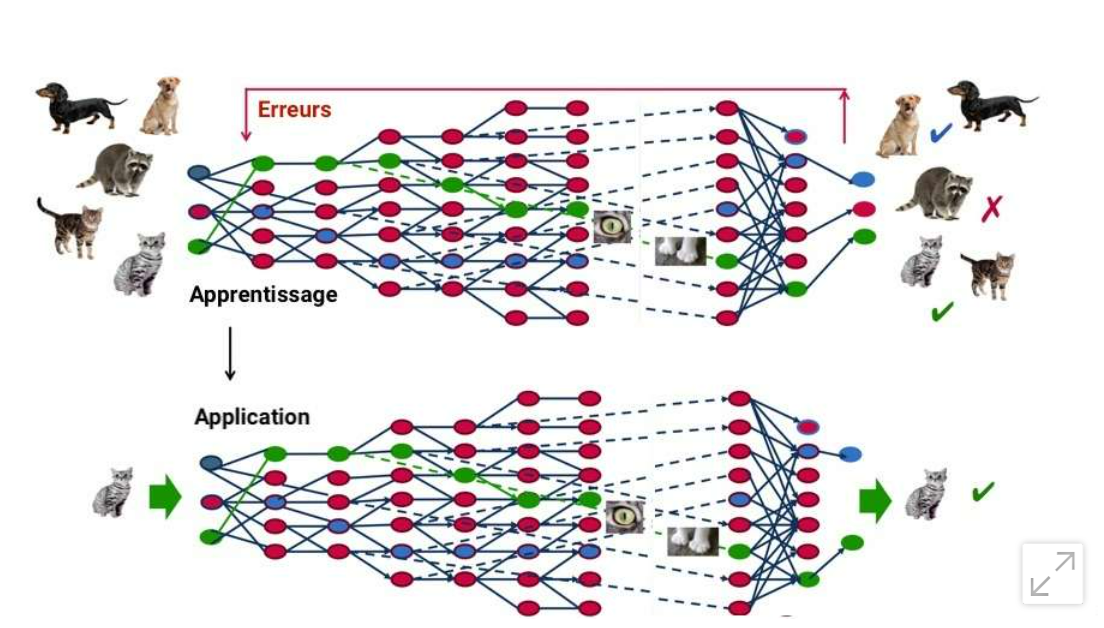 23
LE ROTARY CLUB PARIS CONCORDE – Concordia omnium hominum
2.3. Réseaux neuronaux artificiels
Inspiré des réseau de neurones biologiques
Basé sur des méthodes statistiques
Utilisant des paradigmes (modèle cohérent) pour arriver à classer rapidement
Utilisant la notion de seuil
Utilisé principalement pour les problèmes de nature statistique
24
LE ROTARY CLUB PARIS CONCORDE – Concordia omnium hominum
Interagir
https://playground.tensorflow.org/
https://openai.com/blog/dall-e/
https://beta.openai.com/playground 
Give me a rotary international saying
Crete a poem for my wife Mélanie that I love, a poem for Melanie about Love and sunrise
In the morning light I see your face And I am filled with love For you, my wife Mélanie You are the sunshine That brightens my day You are the love That fills my heart You are the one That I will always adore From the moment we met I knew you were special And I am so blessed To have you in my life Thank you for your love And for all that you are I love you more than words can say And I will always love you As long as the sun rises And sets each day My love for you will always stay
25
LE ROTARY CLUB PARIS CONCORDE – Concordia omnium hominum
Interagir
https://playground.tensorflow.org/
Exemple
https://cs.stanford.edu/people/karpathy/convnetjs/ 
https://www.asimovinstitute.org/neural-network-zoo/
26
LE ROTARY CLUB PARIS CONCORDE – Concordia omnium hominum
Interagir
https://openai.com/blog/dall-e/





https://beta.openai.com/playground 
Give me a rotary international saying
Crete a poem for my wife Mélanie that I love, a poem for Melanie about Love and sunrise
27
LE ROTARY CLUB PARIS CONCORDE – Concordia omnium hominum
Interagir
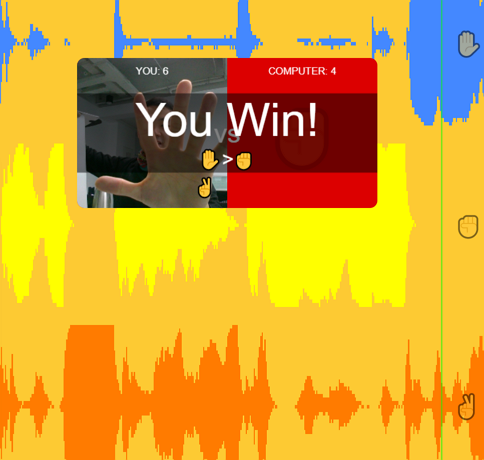 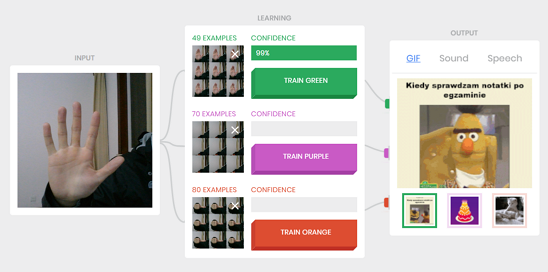 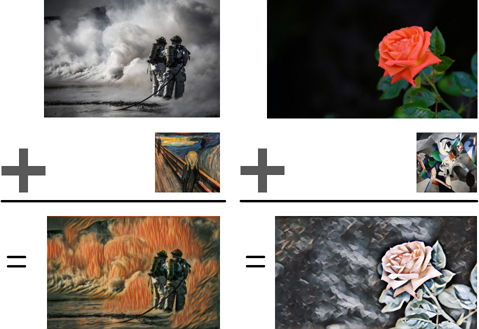 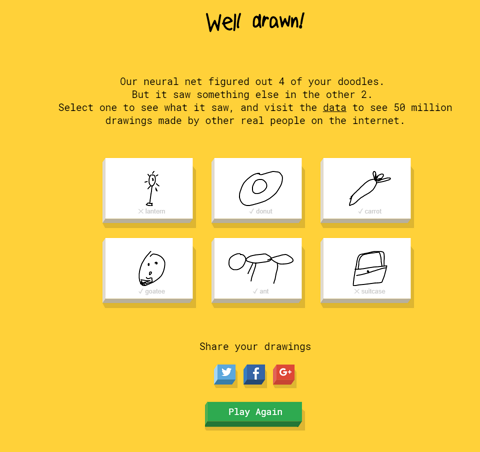 28
LE ROTARY CLUB PARIS CONCORDE – Concordia omnium hominum
Interagir
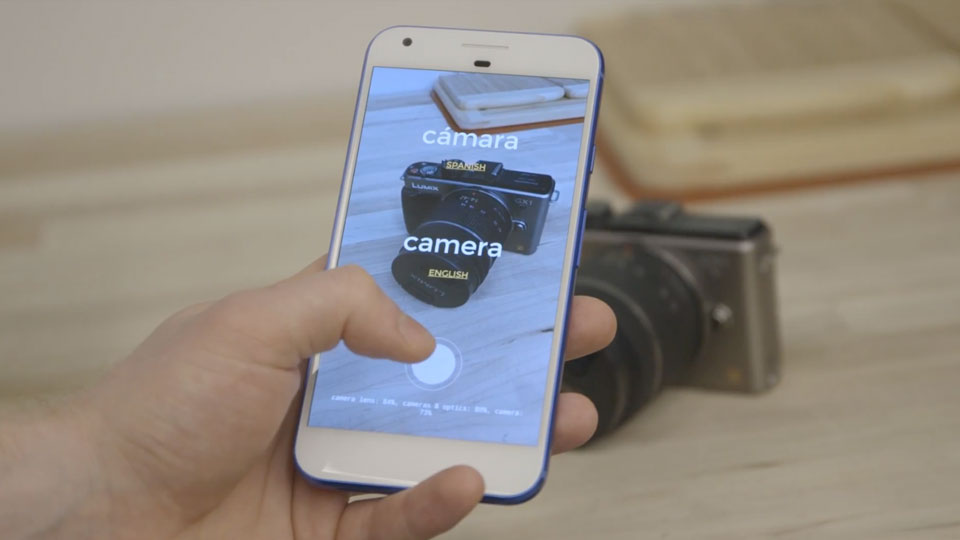 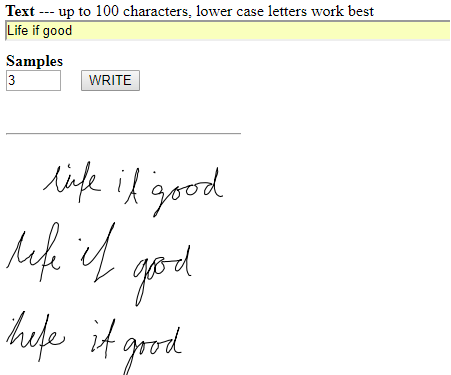 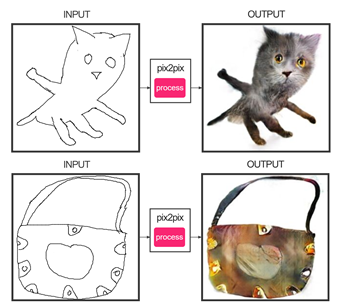 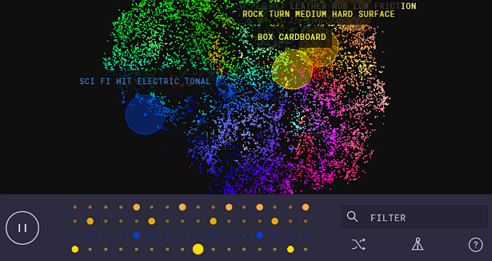 29
LE ROTARY CLUB PARIS CONCORDE – Concordia omnium hominum
Interagir
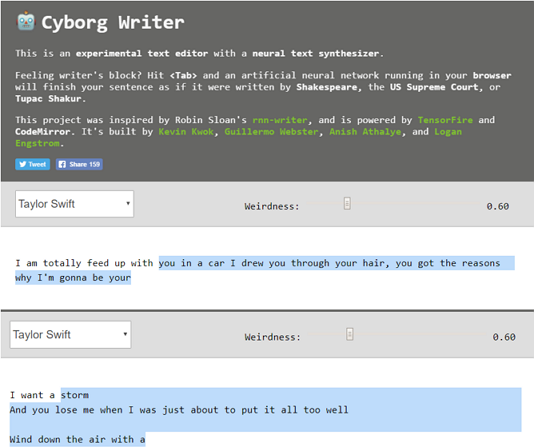 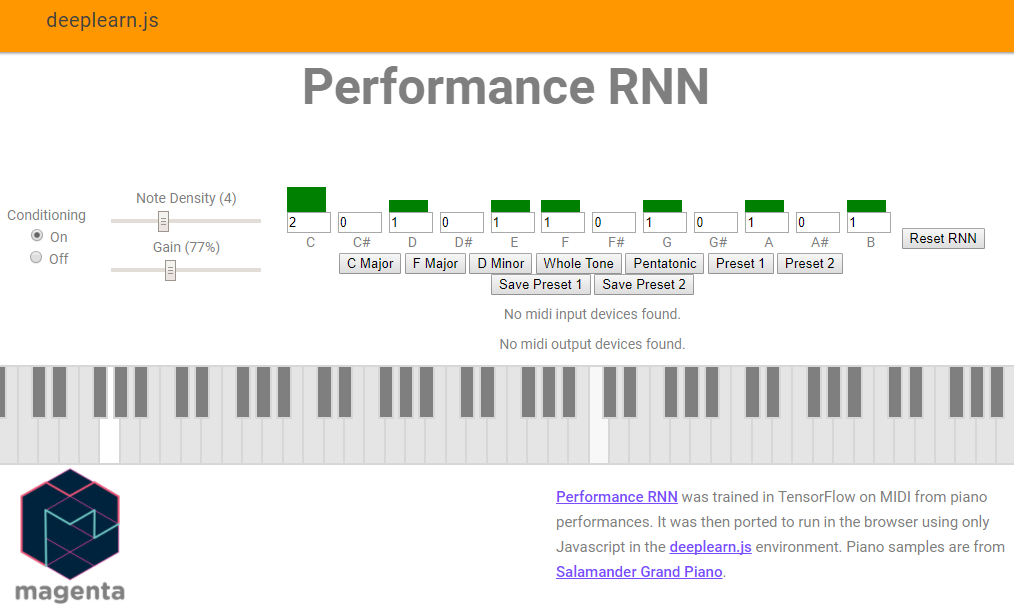 30
LE ROTARY CLUB PARIS CONCORDE – Concordia omnium hominum
Quelques exemples
31
LE ROTARY CLUB PARIS CONCORDE – Concordia omnium hominum
Quelques exemples
32
LE ROTARY CLUB PARIS CONCORDE – Concordia omnium hominum
A regarder
33
LE ROTARY CLUB PARIS CONCORDE – Concordia omnium hominum
A regarder
34
LE ROTARY CLUB PARIS CONCORDE – Concordia omnium hominum
A regarder
35
LE ROTARY CLUB PARIS CONCORDE – Concordia omnium hominum
A regarder
36
LE ROTARY CLUB PARIS CONCORDE – Concordia omnium hominum
3. Usages domestiques de l’IA
Les voitures sans conducteur
Les commandes vocales
Les robots ménagers
Les filtres de messagerie
La réalité augmentée
Les jeux
….
37
LE ROTARY CLUB PARIS CONCORDE – Concordia omnium hominum
3.1 Voiture sans conducteur
Niveau 1 : le conducteur est assisté: régulateur, ABS, etc.
Niveau 2 : autonomie partielle de la voiture : accélère, freine etc.
Niveau 3 : autonomie dans certaines conditions : Gère presque tout sur certaines routes. Autorisé en France en 2023
Niveau 4: Gère tout sur certaine routes
Niveau 5: gère tout sur toutes les routes
38
LE ROTARY CLUB PARIS CONCORDE – Concordia omnium hominum
Exemple de voitures semi-autonome
39
LE ROTARY CLUB PARIS CONCORDE – Concordia omnium hominum
3.2. Commandes vocales
Interface d'entrée d'un système informatique permettant de passer des ordres à l'aide de messages vocaux
Interfaces existants
OK google
Siri Apple
Alexa Amazone
Reconnaissance vocale
Analyse de la parole
Conversion en un ordre machine
40
LE ROTARY CLUB PARIS CONCORDE – Concordia omnium hominum
3.3 Robots ménagers
Robots pour cuisiner
Robots pour faire le ménage
Robots pour tondre la pelouse
Robots de surveillance
Robots de piscine
Robots caddy de golf
41
LE ROTARY CLUB PARIS CONCORDE – Concordia omnium hominum
3.5. Réalité augmentée
Supervision de la réalité et d’éléments (sons, images,..) calculés par un système informatique en temps réel
Superposition d’images réelles et d’images virtuelles
S’applique à beaucoup de sens: Vue, Ouïe, Odorat, Toucher
S’applique à beaucoup de domaine: jeux, éducation, culture, etc.
42
LE ROTARY CLUB PARIS CONCORDE – Concordia omnium hominum
3.4 Filtres messagerie
Utilise le machine Learning et le Deep Learning
Règles heuristiques
Interagit avec les humains pour s’enrichir
43
LE ROTARY CLUB PARIS CONCORDE – Concordia omnium hominum
3.6. Jeux
Améliorer le comportement des personnages non joueurs
Arbres de décision
Niveau de difficulté croissant
Pas reconnu comme étant vraiment de l’IA
44
LE ROTARY CLUB PARIS CONCORDE – Concordia omnium hominum
4. Les usages professionnels
Marketing : les cookies
Immobilier : Metaverse
Juridique : les prévisions de résultat
Médical : les aides chirurgicales ou les diagnostics
Les robots industriels
Militaires
45
LE ROTARY CLUB PARIS CONCORDE – Concordia omnium hominum
4.1. Marketing
46
LE ROTARY CLUB PARIS CONCORDE – Concordia omnium hominum
4.2 Immobilier Metaverse
47
LE ROTARY CLUB PARIS CONCORDE – Concordia omnium hominum
4.3. Juridique
Les bases de données sont énormes et deviennent progressivement ouvertes au public
Les jugements sont de plus en plus considérés comme discutables et peu prévisibles
La société Predictice permet de trier les résultats en fonction de leur sens.
48
LE ROTARY CLUB PARIS CONCORDE – Concordia omnium hominum
4.4. Médical
49
LE ROTARY CLUB PARIS CONCORDE – Concordia omnium hominum
4.5. Robots industriels
50
LE ROTARY CLUB PARIS CONCORDE – Concordia omnium hominum
4.6. Domaine militaire
Cas du projet Man Machine Teaming
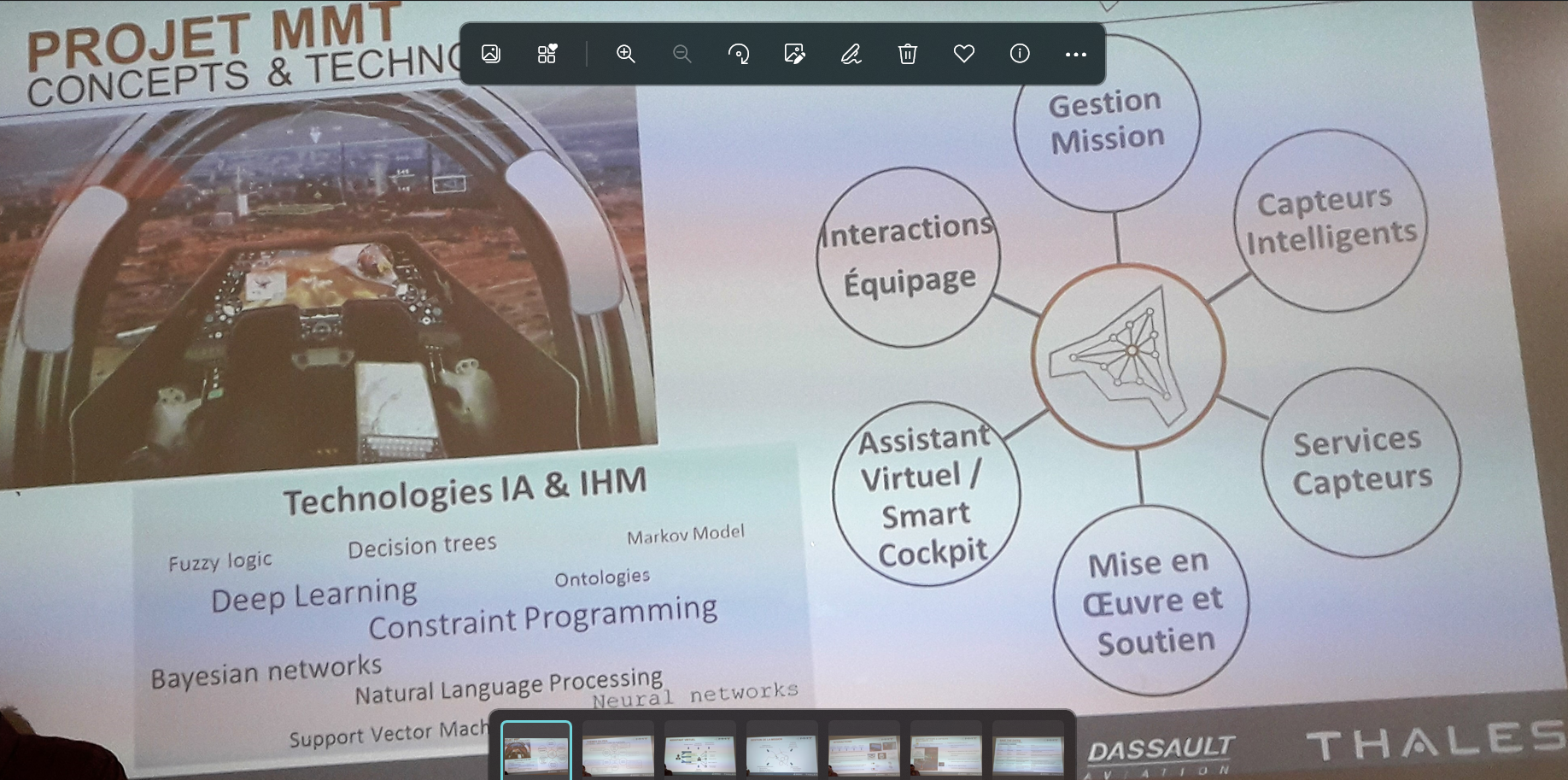 51
LE ROTARY CLUB PARIS CONCORDE – Concordia omnium hominum
1	Schéma des thèmes
2	- Services capteurs
2.1	Détection de zone d'intérêt en multi capteurs
2.2	Amélioration images capteurs
2.3	Corrélation  d’informations multi capteurs
2.3.1	Lidar
2.4	Justification des reconnaissances
2.5	Justification des prises de décision
3	- Capteurs intelligents
3.1	Données météo Préparation de mission et données en cours de mission
3.2	Classification agnostique
3.3	Prédiction des performances
3.3.1	Avec l'environnement ?
3.3.2	Avec les missions ?
3.3.3	Avec l'opérateur ?
3.4	Apprentissage menaces
3.5	Apprentissage contrôle
3.6	HUMS (Health and Usage Monitoring System)
3.7	Adaptation à l'environnement
4	- Gestion de mission
4.1	Modélisation et résolution de problèmes
4.1.1	Modélisation
4.1.2	Résolution de problèmes
4.2	Clustering, classification, apprentissage par renforcement
4.2.1	Clustering
4.2.2	Classification
4.2.3	Apprentissage par renforcement
4.3	Aide tactique
4.3.1	Analyse SITAC
4.3.2	Propositions tactiques
4.4	Planification de mission auto
4.4.1	Génération dynamique de plans
4.4.2	Allocation dynamique de tâches
4.4.3	Trajectoire auto multi-contrainte
4.5	Gestion de la mission
4.5.1	Entrants
4.5.2	Output
4.5.3	Aide tactique:
5	- Mise en oeuvre et soutien
5.1	Reconfiguration système adaptée
5.2	Robotisation du soutien
6	– Interactions entre dispositifs
6.1	Plateforme multimodale
6.2	Monitoring équipage
6.3	IHM auto adaptative
6.4	Réalité augmentée
6.5	IHM collaborative
7	Assistant virtuel/ smart cockpit
7.1	Dialogue Homme-Assistant
7.1.1	Dialogue naturel
7.1.2	Acquisition et détection des zones d'intérêt
7.1.3	Adaptation cockpit
7.2	Capacité de raisonnement
7.2.1	Aide à la décision
7.2.2	Décision collaborative
7.3	Représentation de connaissance
7.3.1	Situation tactique
7.3.2	Tactiques et procédures
7.3.3	Etat des systèmes
7.3.4	Règles d’engagement
7.3.5	Etat et intention de l’équipage
8	Technologies évoquées en première page
8.1	Logique floue
8.2	Arbres de décision
8.3	Chaînes de Markov
8.4	Programmation par contraintes
8.5	Ontologies
8.6	Réseaux bayésiens
8.7	Traitement du langage naturel
8.8	Réseaux de neurones
8.9	Machine à vecteurs de support
52
LE ROTARY CLUB PARIS CONCORDE – Concordia omnium hominum